Волковская библиотека-сектор № 8Профессиональный конкурс: « Приглашение к чтению»Номинация: творчество писателя
6+
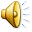 Детский писатель
Светлана Аркадьевна Лаврова
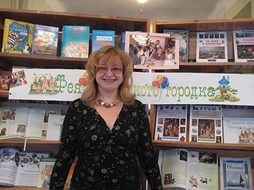 О жизни с улыбкой
« Пусть в моих книгах будут счастливые люди!»

  -  Самый любимый жанр- сказочные повести.
  -       Вас, юные читатели, ждет веселый и
    удивительный мир, где живут принцы и
    принцессы! Забавные драконы, настоящие приведения и волшебники.
    
Все фантастические приключения 
    происходят с нашими современниками –
    обыкновенными мальчишками 
                                          и    девчонками.
Биография
Родилась в 1964 году в Екатеринбурге.
Окончила среднюю школу в 1981 году.
Окончила Свердловский государственный медицинский институт в 1987 году.
Место работы: нейрохирургический центр города  Екатеринбурга.
Кандидат медицинских наук.
Печатается с 1997 года.
Вела постоянные рубрики в газетах и журналах: «Ежик», «Летучий кораблик».
Член жюри Крапивинской премии.
Талант
Светлана Аркадьевна
сочиняет сказочные 
рассказы и повести.

Пишет книги для
любознательных.
Награды и премии
2004 г.- грамота Министерства образования Свердловской области за книгу
« Увлекательные истории о правах»
( совместно с Е. Кропаневой и
И. Романовой).

Вас ждет знакомство с правами ребенка и
    обязанностями гражданина нашей 
    страны в очень увлекательной форме.
2005 г.
Приз «Алиса» (Москва) и
«Камертон» (Екатеринбург)
за книгу
«Требуется гувернантка для 
детей волшебника).




Вас развеселят радостные, удивительные
и необычные поступки героев.
2007 г.
Национальная детская 
литературная премия «Заветная
мечта» (Москва), в номинации:
«За самое смешное 
         произведение».


Отважные сыщики-любители расследуют 
одно из самых невероятных происшествий 
с превращениями.
2010 г. 
Финалист конкурса 
«Новая детская книга» за 
детективную трилогию
« Верните новенький скелет»
(совместно с Ольгой
Колпаковой).


События кражи драгоценных камней из
Токийского музея удивительным образом
переносятся к нам в Россию, в семью 
обычных учителей.
2013г.
Лауреат Всероссийского конкурса
 на лучшее произведение для 
детей и юношества «Книгуру»,в
номинации «Вместе с книгой мы
растем».

2014г. 
Лауреат  национальной премии
«Книга года» за повесть «Куда
скачет петушиная лошадь?»

Основана на мифах народа Коми, в ней нет ни 
одного придуманного персонажа.
Свои любимые книги
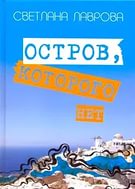 «Остров ,которого нет» 


 «Кошка до вторника»


«Семь подводных котов»


« Три сказки об Италии»
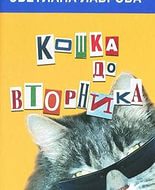 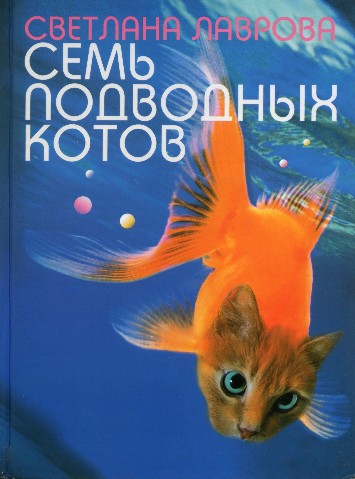 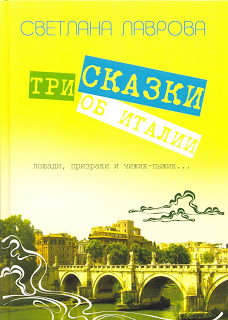 Кот Кася
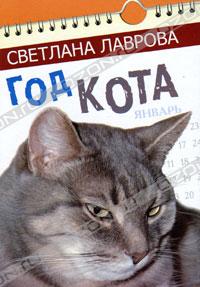 Главные герои многих
сказок - котята.

На обложке этой книги
портрет кота Каси, он
действительно существует
и живет у автора дома.
Книги для любознательных
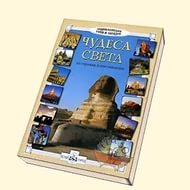 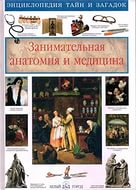 «Энциклопедия
тайн и загадок»

- Цикл популярной, познавательной
 литературы для школьников 
поможет открыть дорогу в 
таинственный и загадочный мир
окружающий нас.
    Эти книги, как чудесные
капли помогут расшевелить
пытливые детские умы!
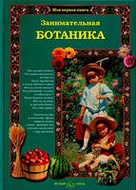 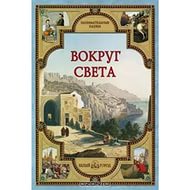 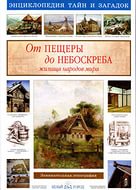 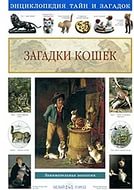 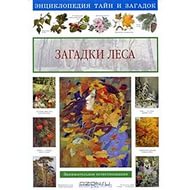 «История России»
Единственная серия книг
для детей, наиболее полно 
и доступно раскрывающая
перед юным читателем весь
уникальный мир русской
истории.
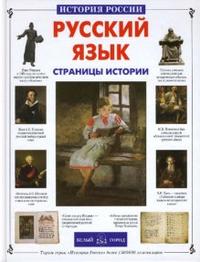 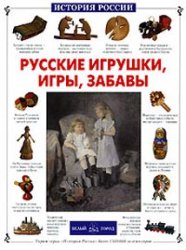 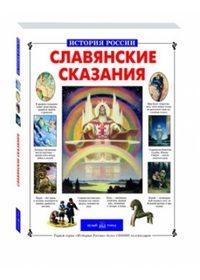 Лучше нет родного края
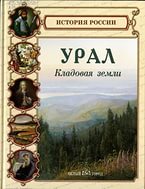 Светлана Аркадьевна в своих книгах,
посвященных  Уралу очень  умело и
занимательно  написала о самом 
важном:

 - Уральский край сказочно богат и
   полон тайн;
- немало сокровищ спрятано в его
   земле;
 - существует много научных фактов,    связанных с географией и историей
   нашего края;
 - самое главное богатство Урала -    его замечательные люди.
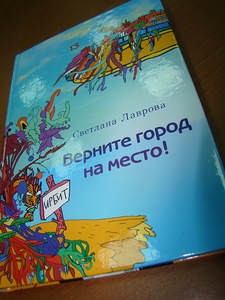 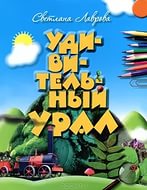 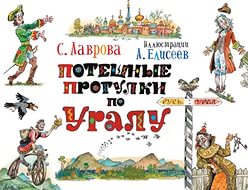 Читайте книги Светланы Лавровой!
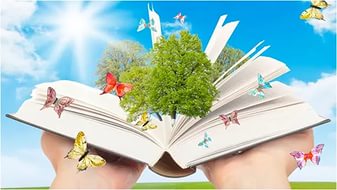